ПОРОКИ ДРЕВЕСИНЫ
Цели урока:

 Дать определение понятию «порок»;

 Научиться распознавать основные пороки древесины по внешнему виду;

 Формировать технологическую культуру.
Пороками древесины называют различные отклонения от нормы, существенно изменяющие и понижающие качество древесины, ограничивающие ее использование.
Пороки делят на девять групп:
сучки, 
трещины, 
Червоточины (повреждения насекомыми), 
пороки формы ствола, 
пороки строения древесины,
химические окраски, 
грибные поражения, 
инородные включения и дефекты,
деформации.
СУЧКИ
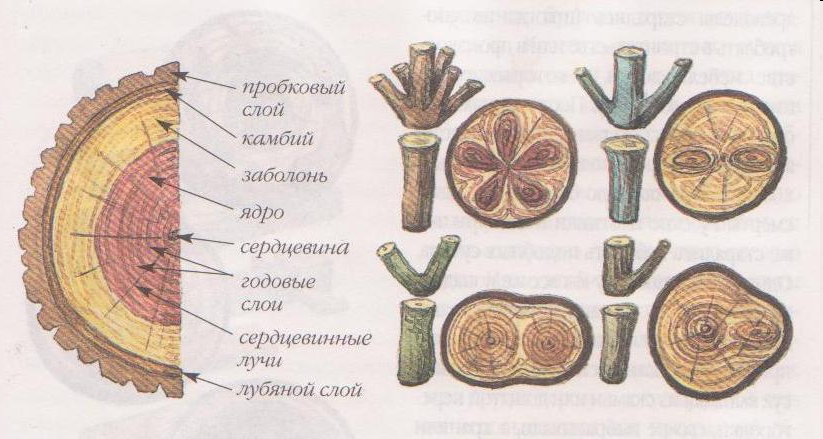 СУЧКИ
Основные разновидности сучков:1 - круглый,2 - овальный,3 - продолговатый,4 - пластевой,5 - кромочный,6 - ребровый,7 - сшивные,8 - групповые,9 - разветвлённые.
ИСПОЛЬЗОВАНИЕ ДРЕВЕСИНЫ С СУЧКАМИ  В ПОДЕЛКАХ
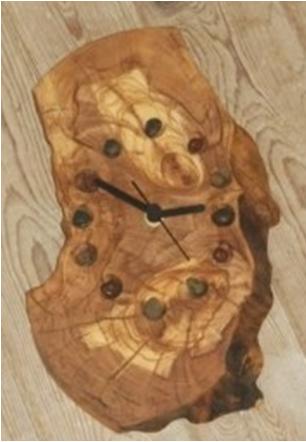 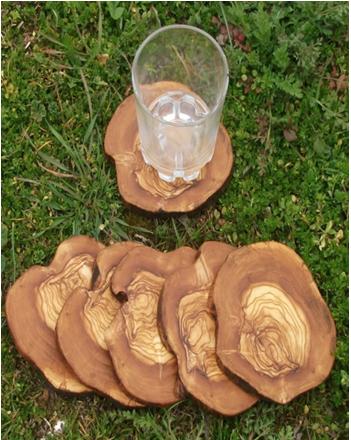 ПОДСТАВКА ПОД ГОРЯЧЕЕ
ДЕКОРАТИВНЫЙ ВАЗОН ДЛЯ ЦВЕТОВ
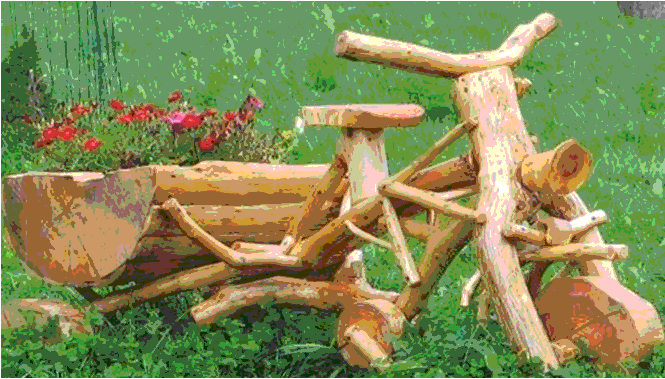 ТРЕЩИНЫ
Они характерны как для растущего дерева, так и для мертвой древесины
ПОВРЕЖДЕНИЕ НАСЕКОМЫМИ (ЧЕРВОТОЧИНА)
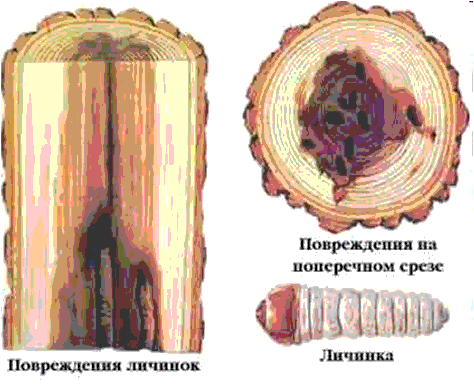 ПОРОКИ ФОРМЫ СТВОЛА
Это отклонения ее от нормальной формы – этот вид порока можно отнести к значительно распространенным порокам древесины
ПАРКЕТ
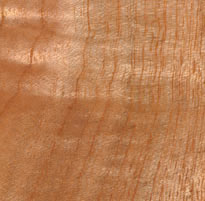 Древесина отличается ярко выраженной свилеватостью и перламутровым отливом. Параметры:
Порода дерева: Вишня Сиам паркет
Твердость: высокая
Цвет: Светло-коричневый
Пороки строения древесины
Наклон волокон (косослой) — волокна располагаются не параллельно оси ствола, а винтообразно, по спирали. 
    Косослой оказывает отрицательное влияние на качество древесины
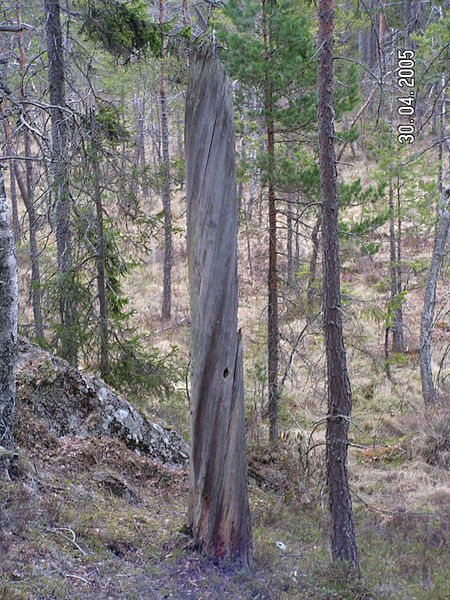 КАП
КАП - это доброкачественное образование на дереве представляющий собой пучок тонких веточек растущих из каплевидного (чаще всего) нароста. При поперечном разрезе имеет текстуру с ярко выраженными сердцевинами сучков. Обрабатывается сложно из-за сильно свилеватой текстуры и огромного количества сучков. Крайне красив, прочен, прекрасно шлифуется и полируется.
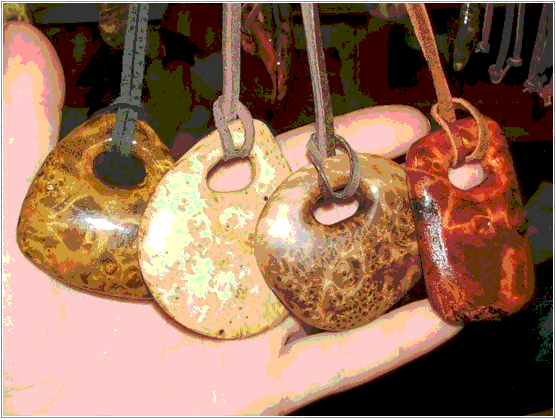 ПОДЕЛКИ ИЗ 
КАПА
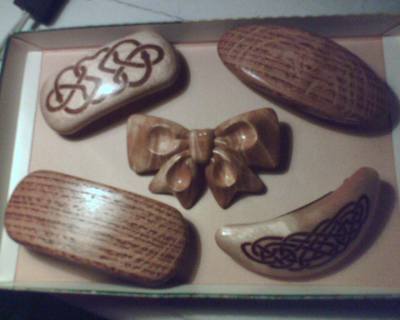 СУВЕЛЬ
Сувель представляет собой каплевидный или шарообразный нарост на дереве , растет обычно быстрее самого дерева раза в 2-3. При распиле имеет текстуру близкую по рисунку к мрамору и перламутру (это основной признак отличия от КАПА)
ПОДЕЛКИ ИЗ СУВЕЛИ БЕРЕЗЫ
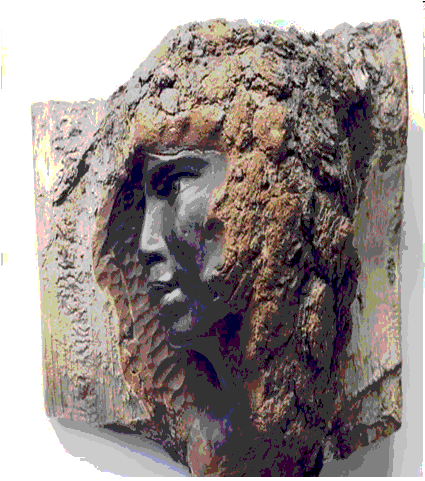 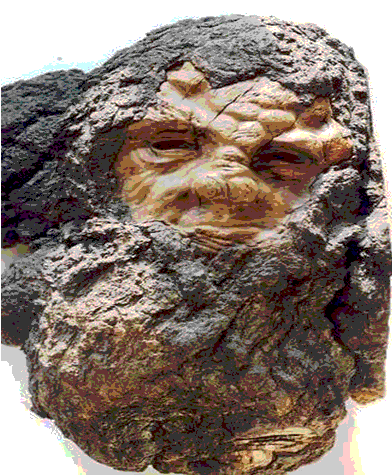 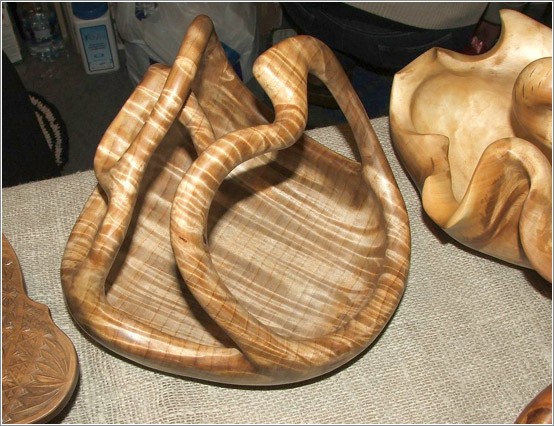 РАК И ГНИЛЬ
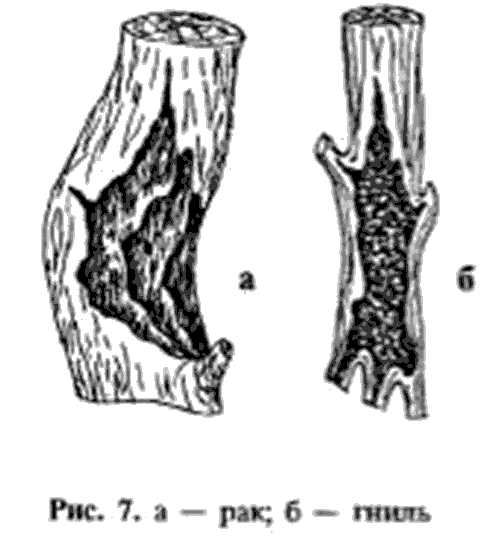 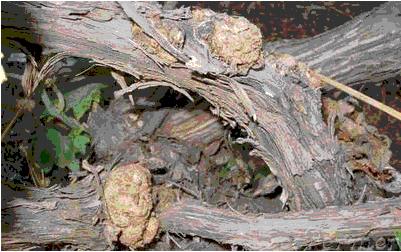 рак
Гниль- образуется под действием древоразрушающих грибов, с течением времени древесина превращается в труху